Preprocessing: Coregistration and Spatial Normalisation
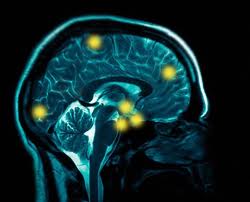 Cassy Fiford and Demis Kia

Methods for Dummies 2014

With thanks to Gabriel Ziegler
1. Preprocessing Recap2. Coregistration3. Spatial Normalisation4. Smoothing5. SPM help
Preprocessing Recap: Realignment
Motion Correction
Within subjects
Aligning to a template
fct
fct
fct
fct
fct
fMRI
fMRI
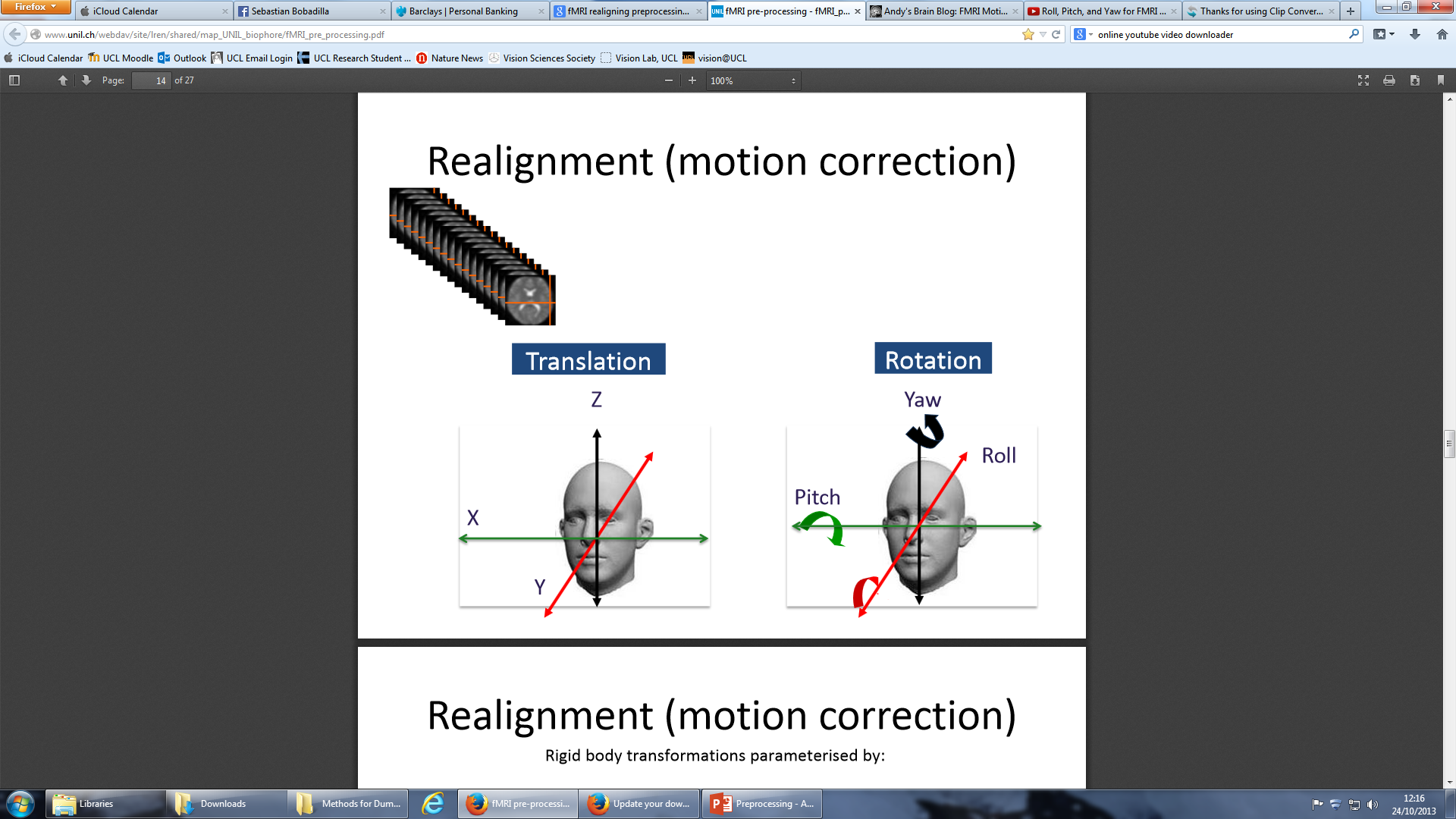 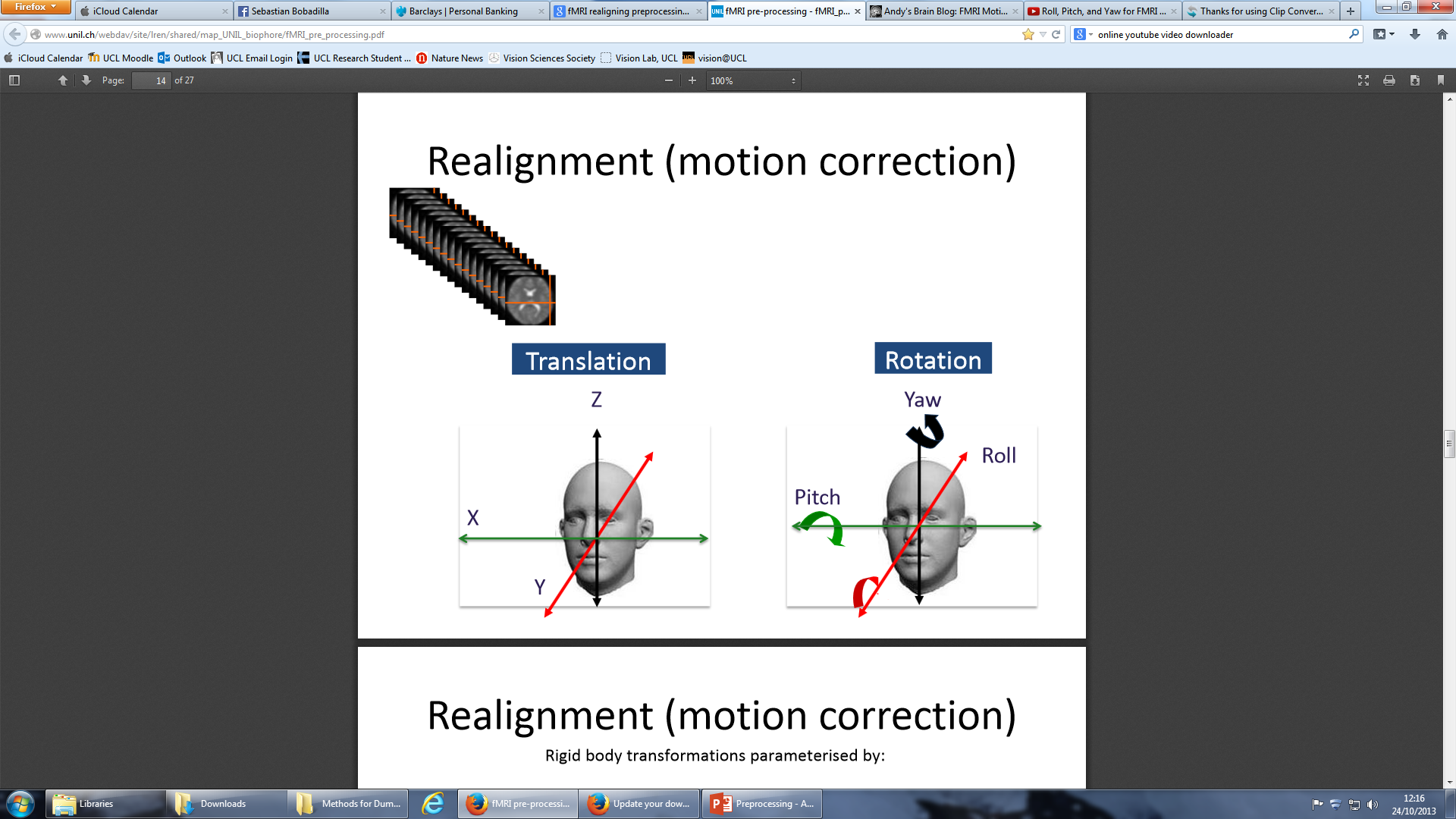 Preprocessing Recap: Unwarping
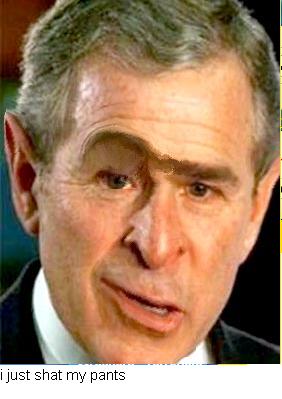 Adjusts for changes in field strength
Non linear
Preprocessing Final Steps:Coregistration
fct
strMRI
fMRI
Matching modalities in individual subjects
Normalisation
Matching images to a template (e.g. MNI) across subjects
MNI
Smoothing
fMRI
Adjusts for residual differences and alignment errors
Preprocessing Final Steps:Coregistration
fct
strMRI
fMRI
Matching modalities in individual subjects
Normalisation
Matching images to a template (e.g. MNI) across subjects
MNI
Smoothing
fMRI
Adjusts for residual differences and alignment errors
Coregistration
Intermodal
Link anatomical information of functional images (few seconds) with a structural image (few minutes)
Intrasubject
Why?
Superior anatomical localisation
More precise spatial normalisation
Anatomical
Image
(reference)
Mean functional
Image
(source)
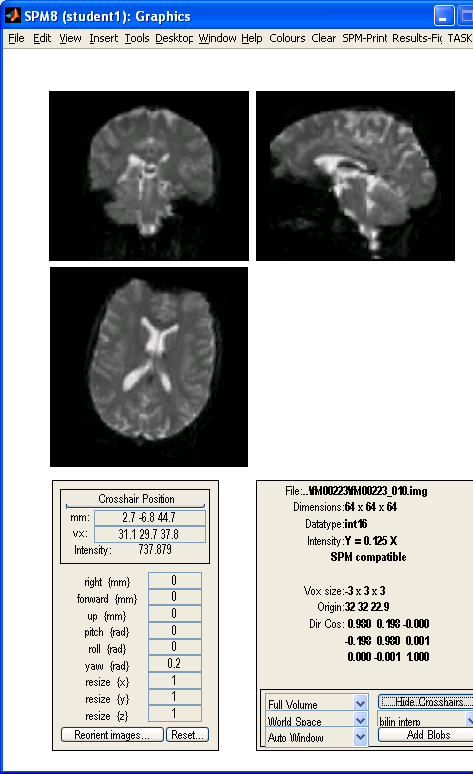 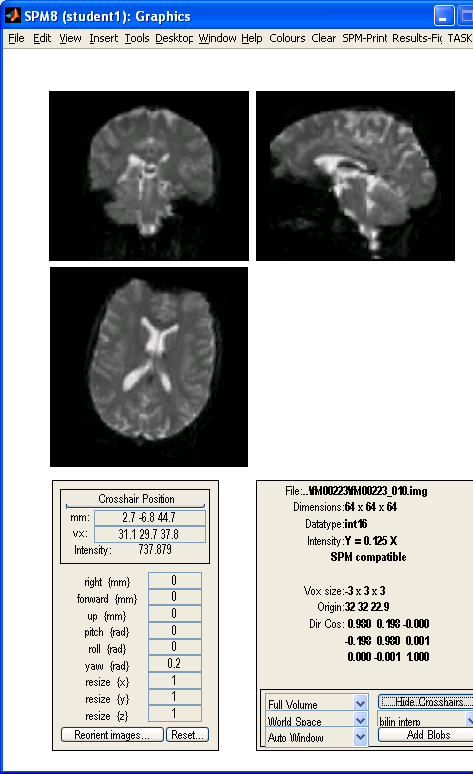 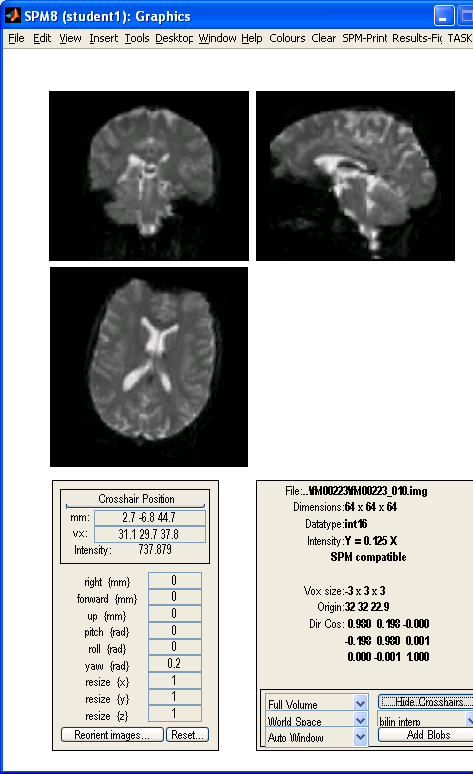 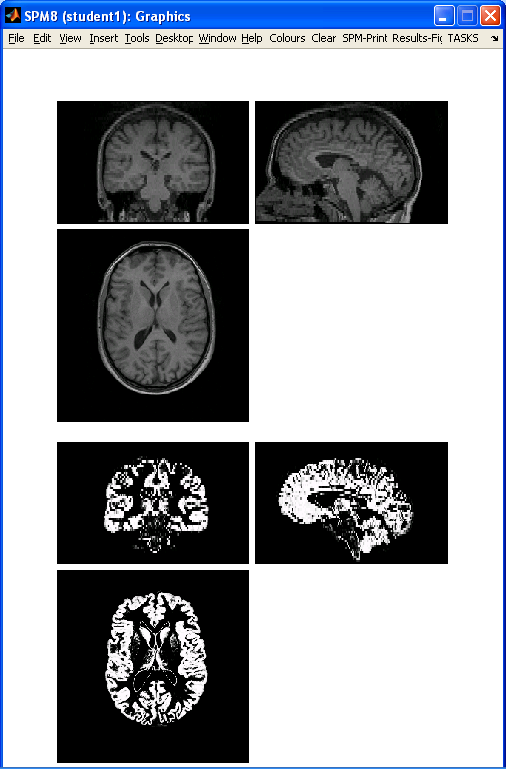 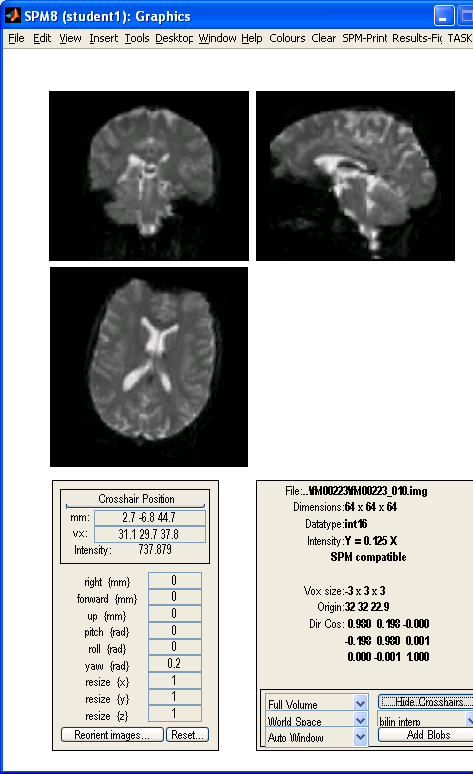 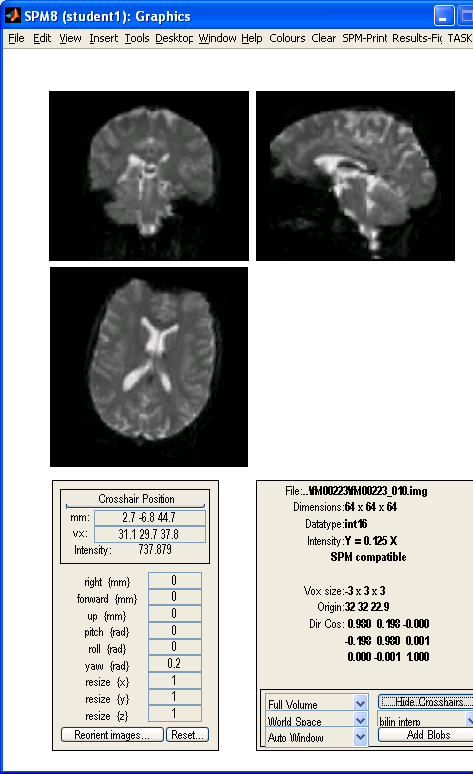 Coregister
Coregistration
Cannot rely on simply using intensity difference
Identifying individual landmarks too labour intensive
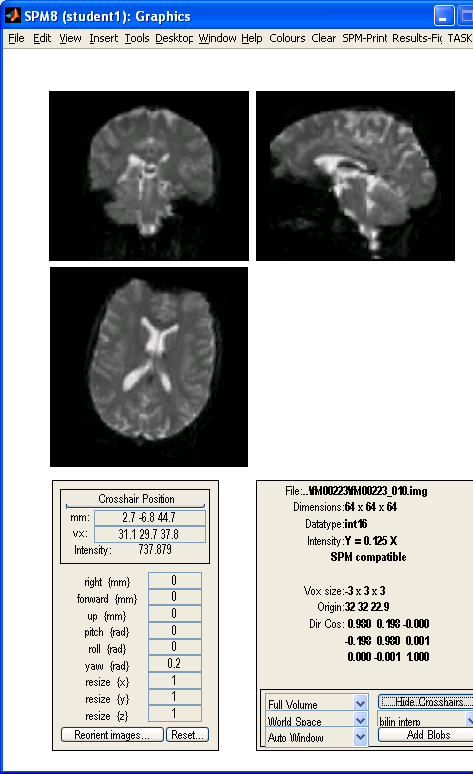 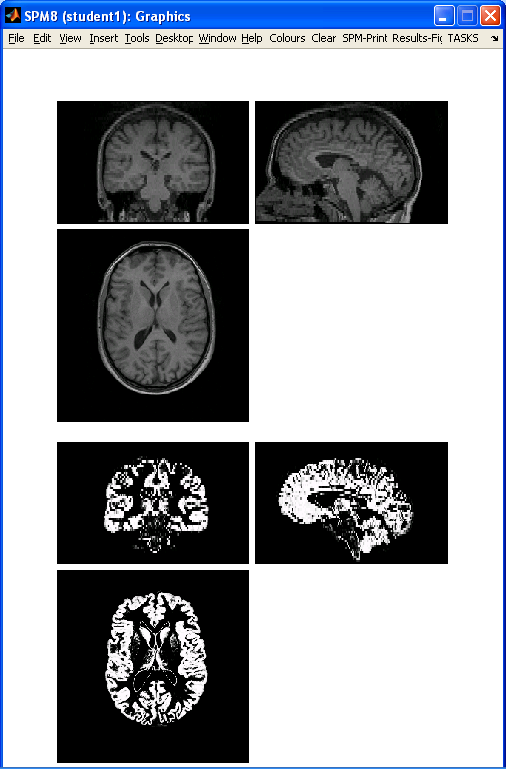 Seek to measure shared information
Quantify how well one image predicts the other
Two-step process
Registration (Fitting source image with reference image)
Interpolation
Estimates the intensity of surrounding voxels in functional image  correspond with structural voxels
Registration 
Fitting source image (functional) with reference image (structural)
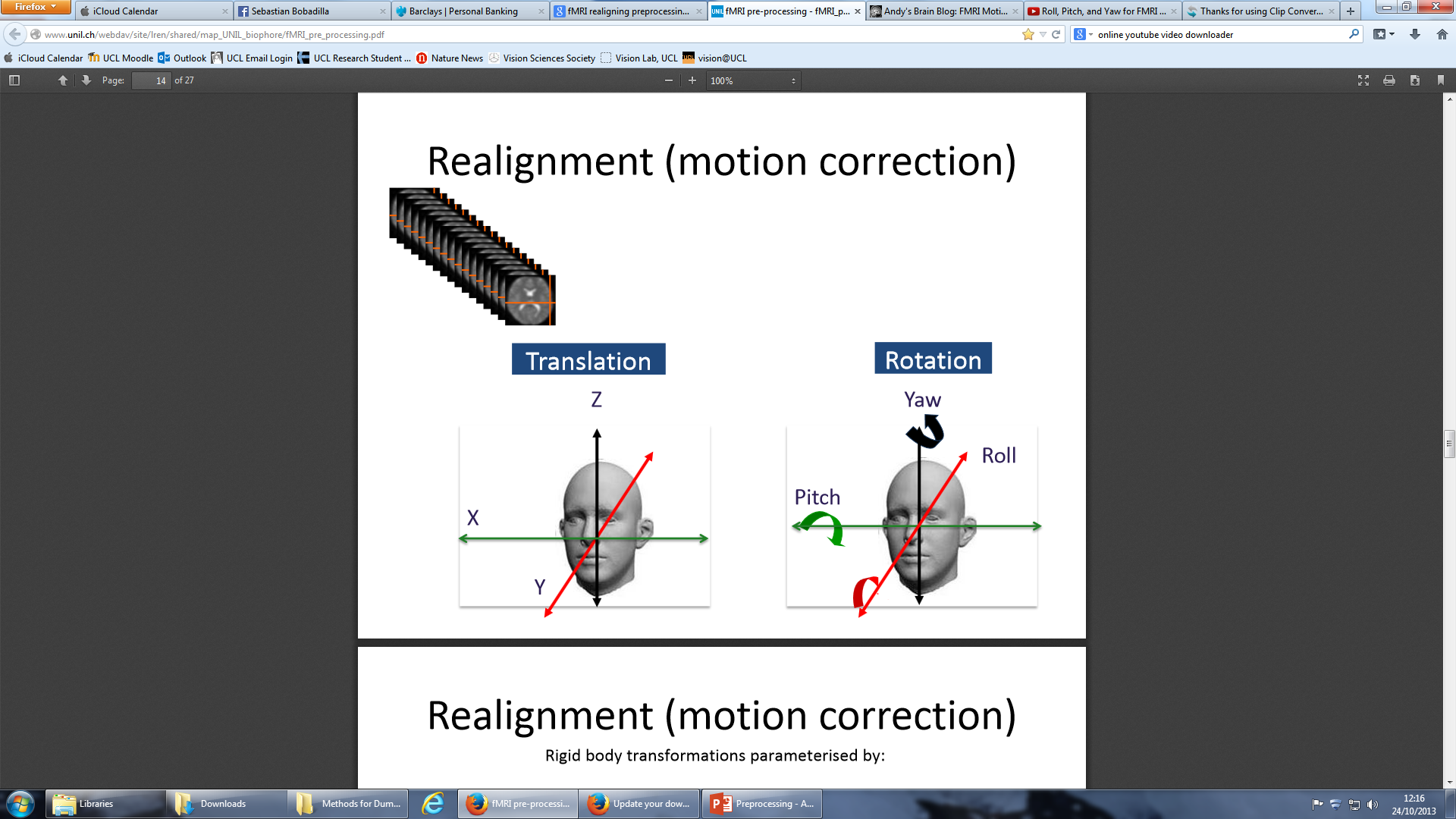 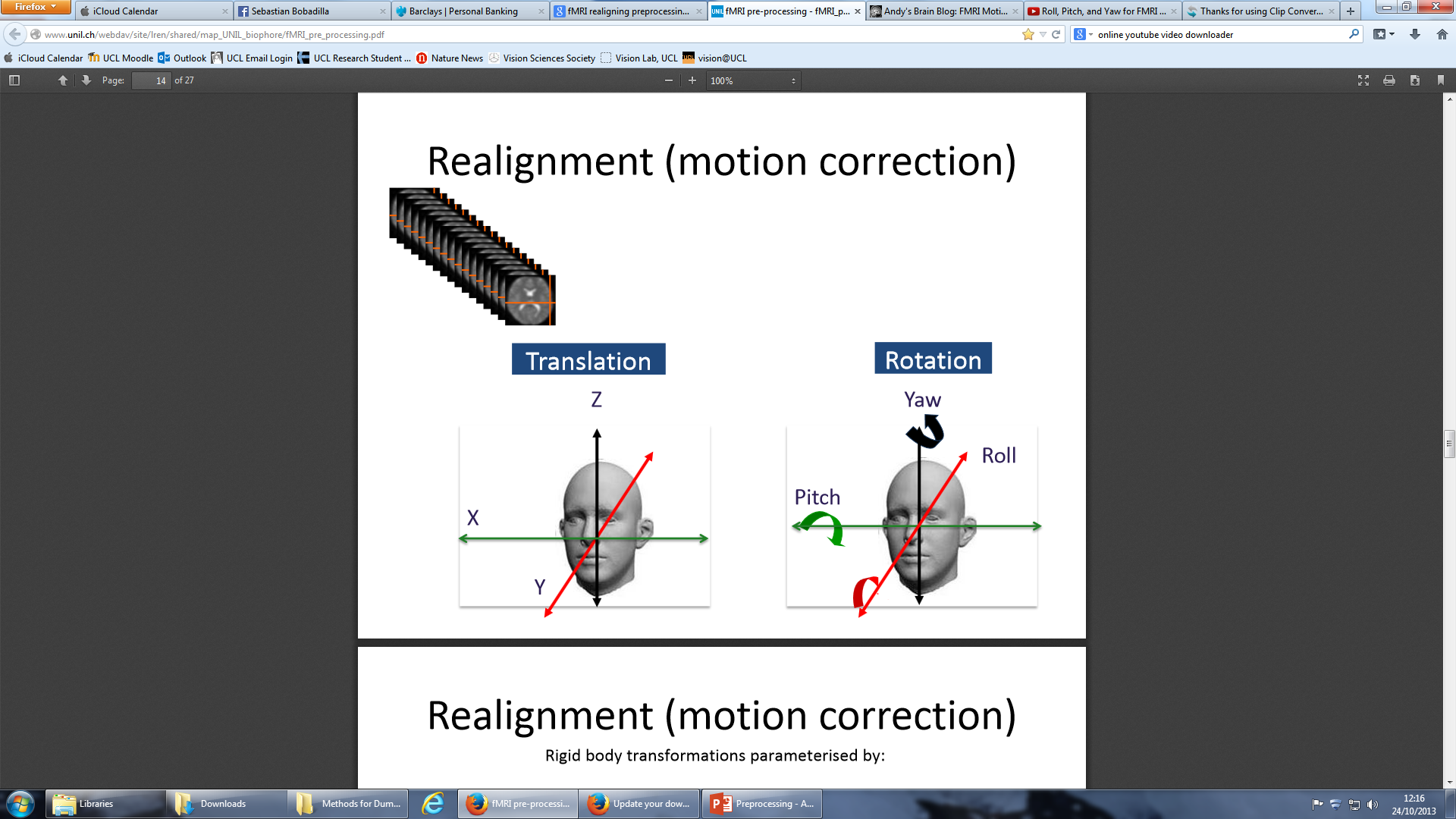 Interpolation
Estimates the intensity of surrounding voxels in functional image  correspond with structural voxels
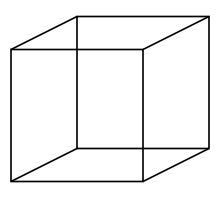 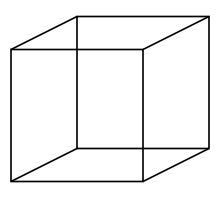 Interpolation
Methods include:
Nearest neighbour
Linear interpolation
B-spline interpolation (higher order)
Same as nearest neighbour and linear in degrees of 0 and 1
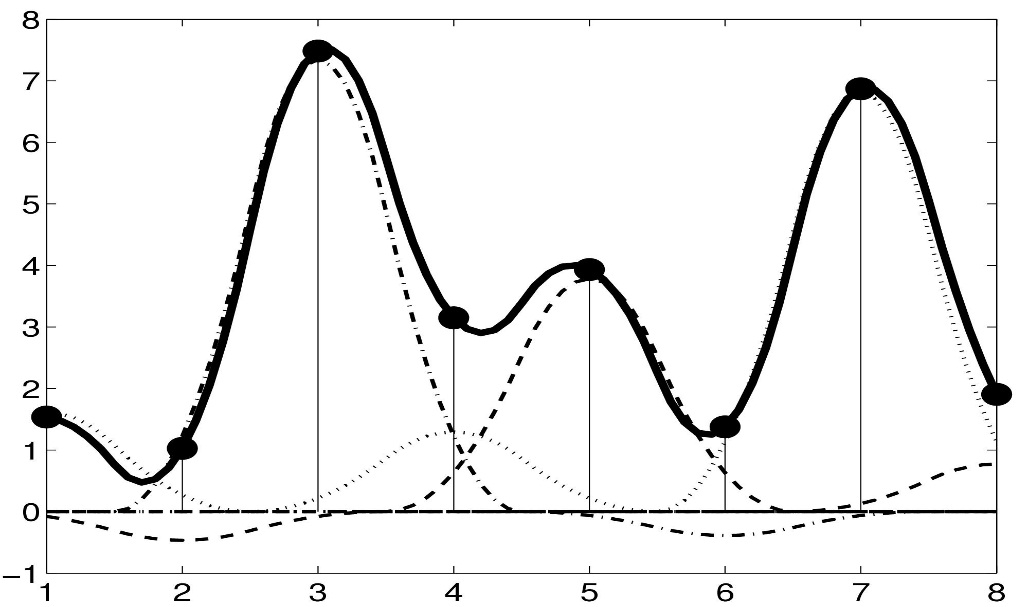 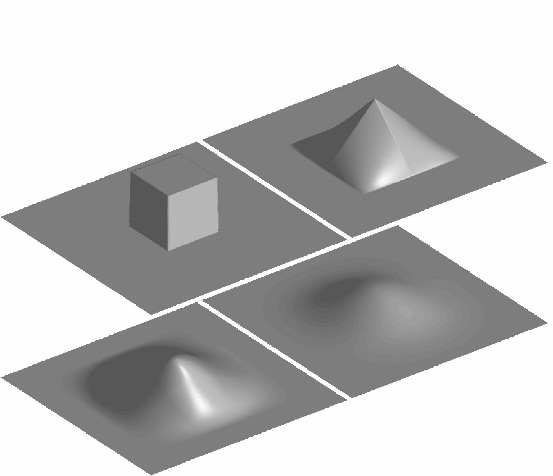 Plotting intensities
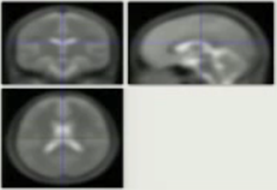 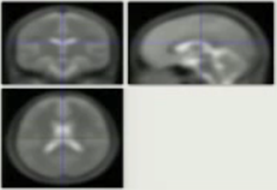 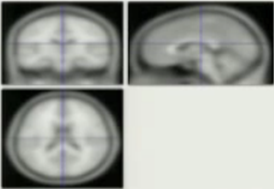 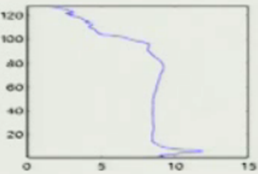 Forming a joint histogram
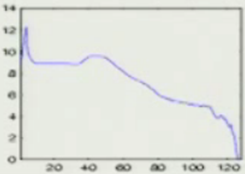 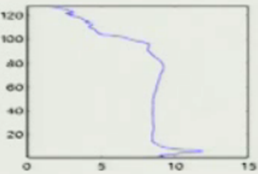 Forming a joint histogram
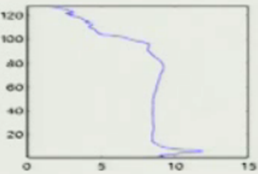 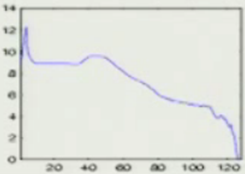 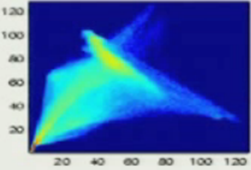 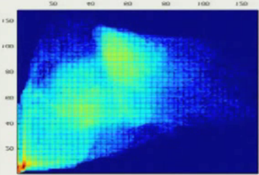 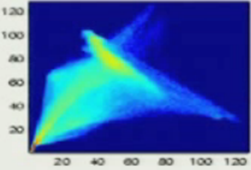 Registered joint histogram
Misregistered joint histogram
Normalisation: Motivation
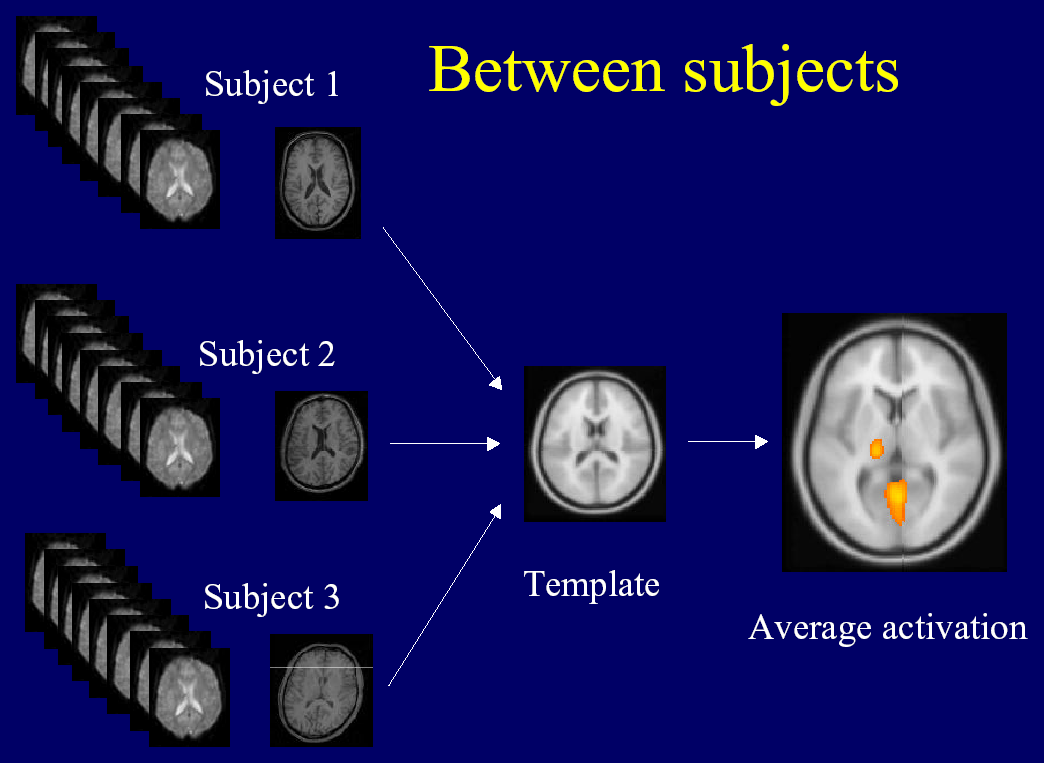 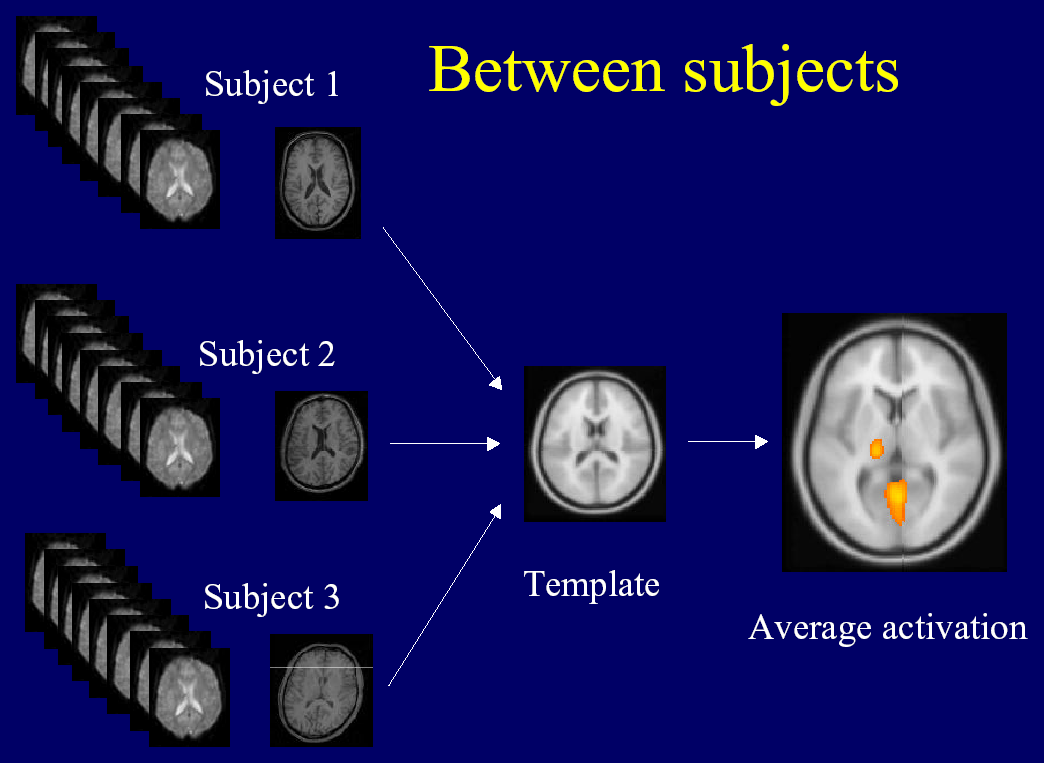 Motivation: A shared space is required to enable us to compare subjects.

Aim: Voxel to voxel correspondence between the brains of subjects
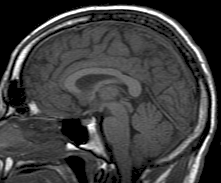 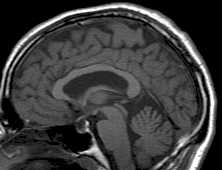 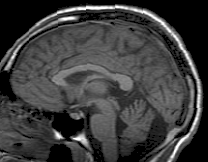 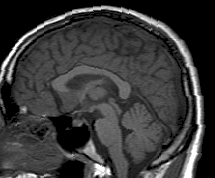 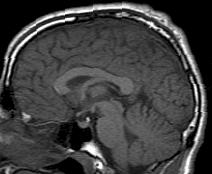 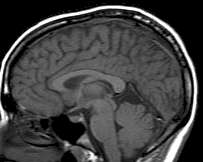 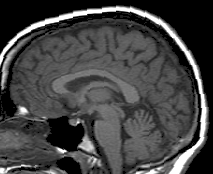 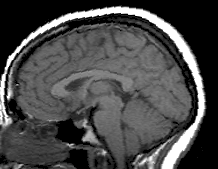 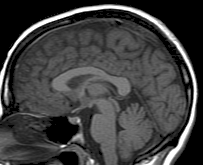 Why normalise?
Why normalise cont…
Increases statistical power
Group analysis
Generalisability
Allows cross study comparisons
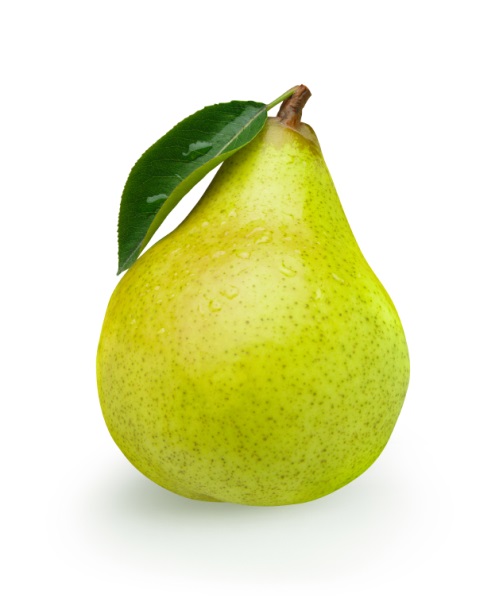 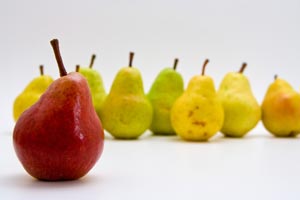 Normalisation Native Space  Standard Space
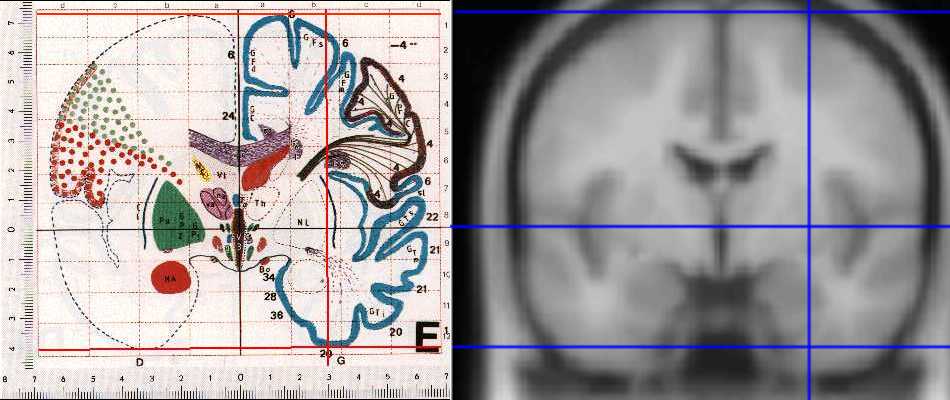 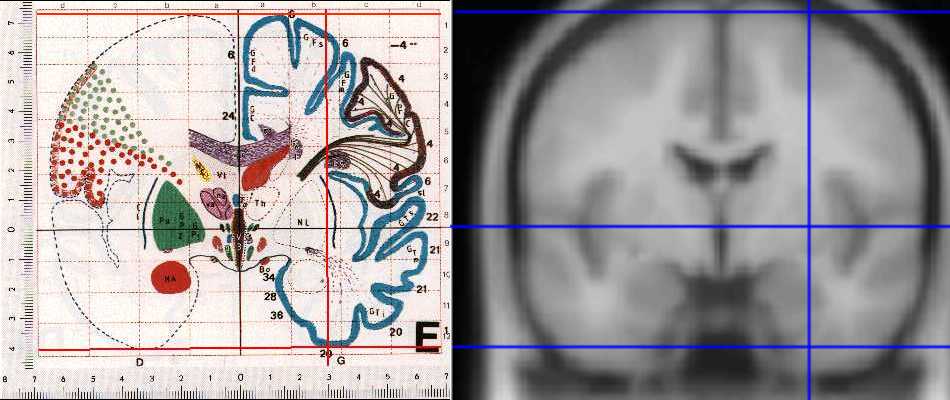 Talairach
Montreal Neurological Insitute (MNI) Space
SPM uses MNI space!
Normalisation: Procedure

Affine registration 12 dof
Translations across axes (3 dof)
Rotations around axes (3 dof)
Scaling or Zooming (3 dof)
Shearing or Skewing (3 dof)
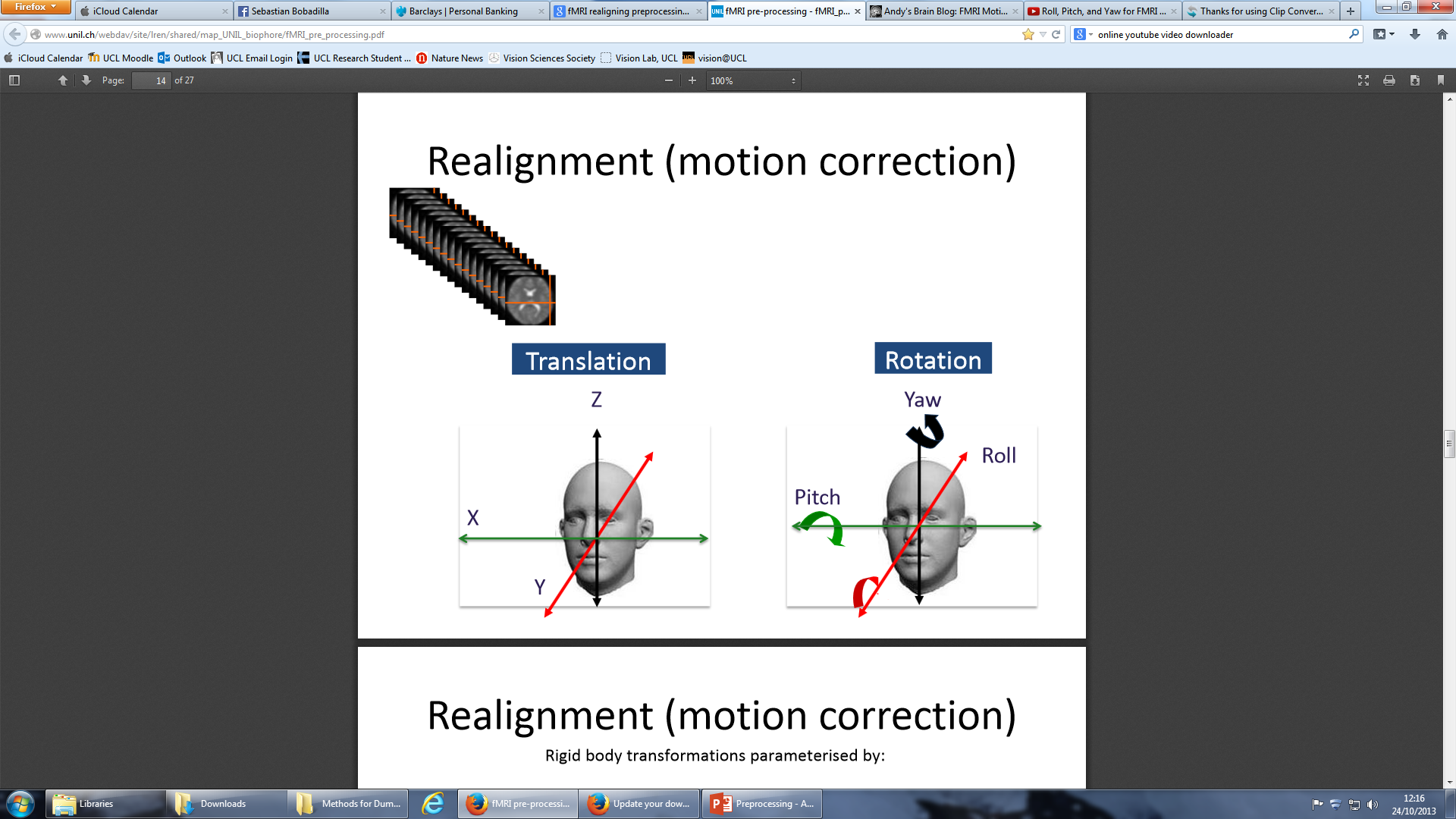 A good start…
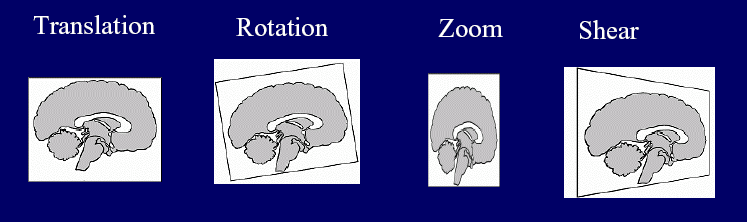 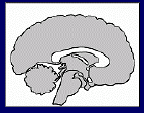 Normalisation- Warping
Applies non linear deformations/ displacements from original location to template location
Very Flexible
1000s of dof
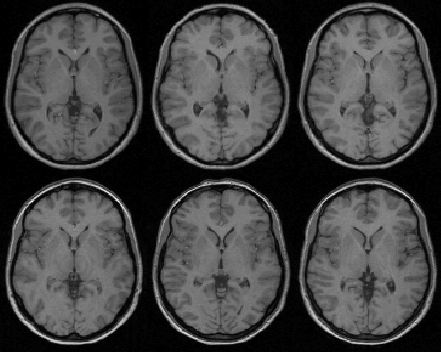 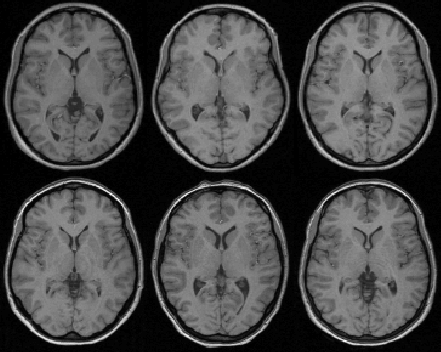 Affine Registration
Non-linear Registration
Normalisation- Overfitting
Flexibility of warping can lead to unrealistic results
Regularisation applies constraints
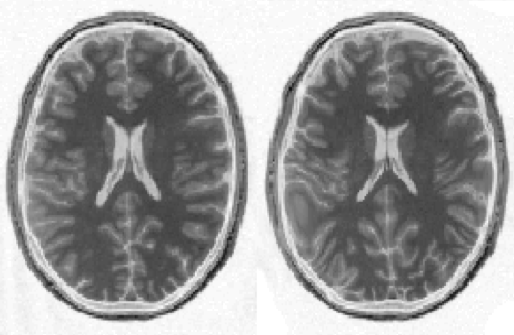 Non-linear registration
using regularisation.
Non-linear registration
without regularisation.
Normalisation- Compromise
We need to look at measures of similarity:
Mean squared difference
Squared difference between parameter and expected outcome

The ‘best’ parameters may be unrealistic

Important to use regularisation, to ensure a realistic outcome is found.
Unified Segmentation
MRI imperfections increase the difficulty of normalisation.
Noise artefacts
Intensity inhomogeneity, bias field
Differences in sequences
Partial Volume
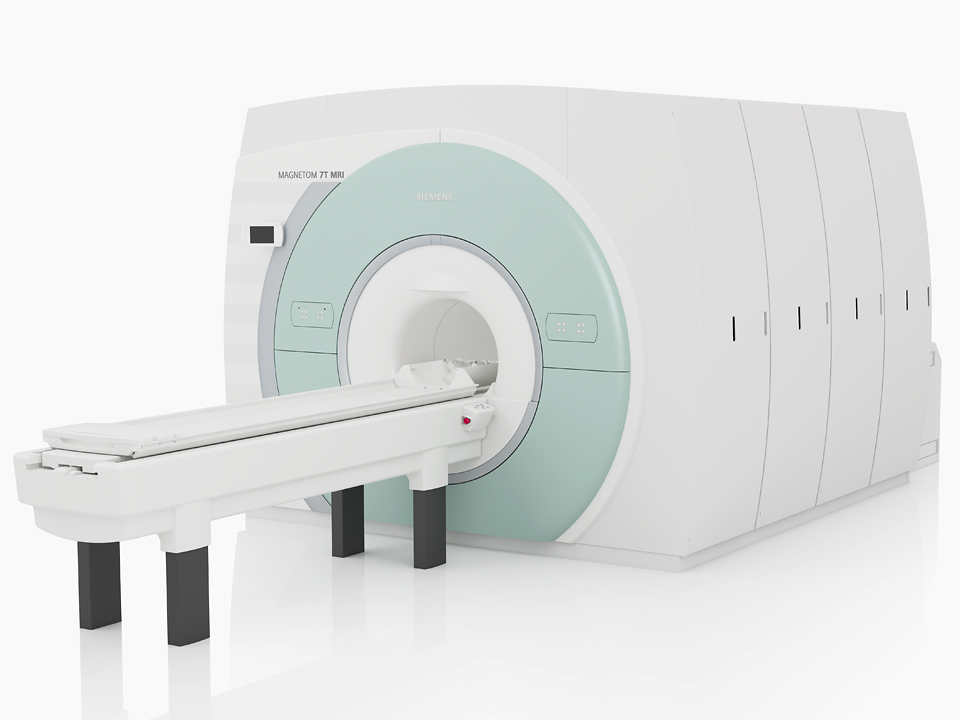 Unified Segmentation- TPMs
Segmenting subject images before normalising facilitates the normalisation process
Tissue Probability Maps- Standard space structural estimates of the location of GM and WM.
Based on multiple previous segmentations
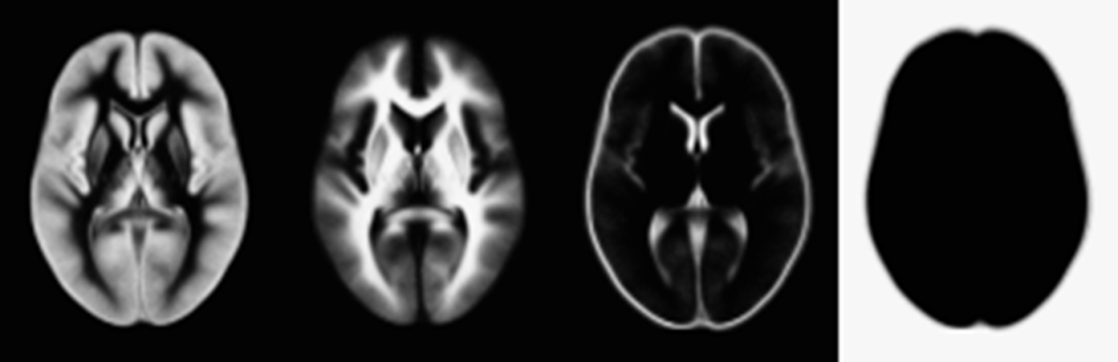 Gaussian Mixture Models
Tissue Probability Maps
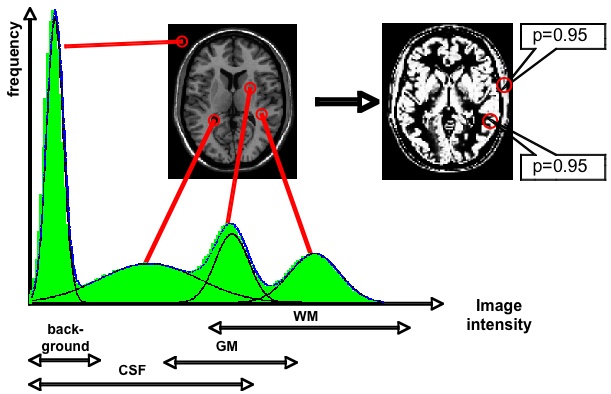 +
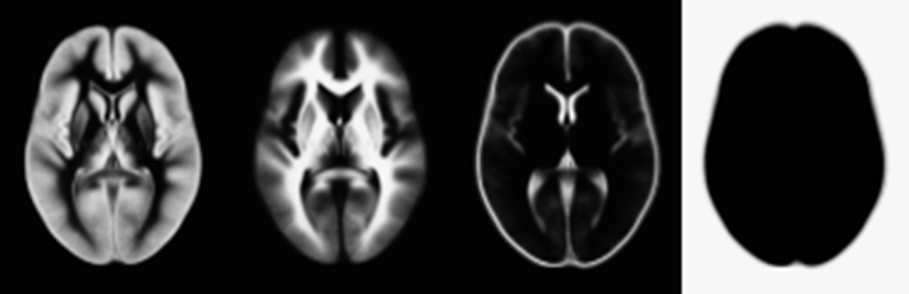 Take each voxel and look at both it’s intensity and prior spatial knowledge, to make normalisation an easier problem to solve.
Unified Segmentation
Normalising segmented tissue maps to a template a much easier issue to solve than just matching image to template
Helps resolve MRI issues
Bias correction included to combat intensity inhomogeneity
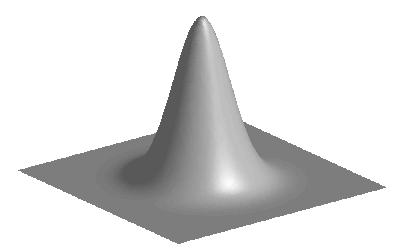 Smoothing
Blurs over residual anatomical differences and registration errors

Why?
Suppresses noise
signal reinforced and noise averaged out
Superior special overlap
Data becomes more normally distributed
Increases sensitivity to effects of similar scale to kernel
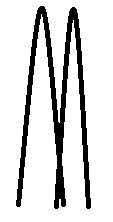 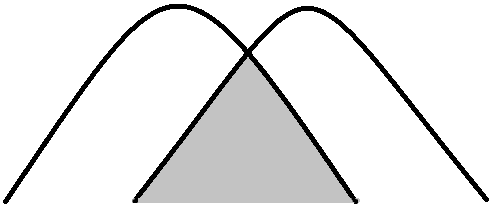 VS
Smoothing
How?
Weighted averaging of neighbouring voxels
 Each voxel replaced by the weighted average of itself and its neighbours
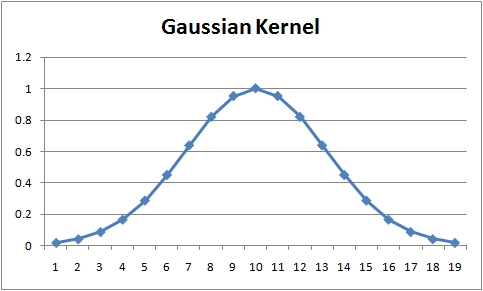 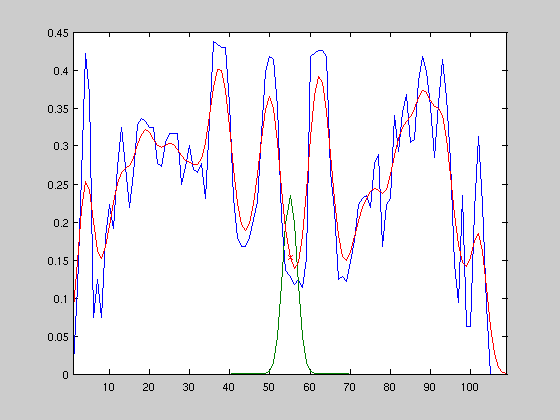 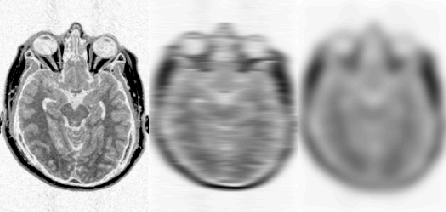 Smoothing: disadvantages
Reduction of spatial resolution of the data
Edge Artifacts
Merging
Extinction
Mislocalization of activation peaks
Keep in mind
Multiple data adjustments are made during fMRI analysis, and these alter the raw data considerably

		 Therefore, large sample sizes and appropriate 					statistical analyses are required for reliable and 				robust inferences
Summary
Coregistration links functional data with a structural image
		Intrasubject

Normalisation links images from one subject to standardised space
		Intersubject

Smoothing blurs over any residual errors and anatomical differences
SPM
spm fmri (to open)
Ensure you have the correct version! (SPM 12) newest update October 2014
If in doubt start by pressing ‘Batch’
All these tools can be found under BatchSPMSpatial
Any images you input make sure are in the correct order (e.g. all prefixed by unique subject identifier, as SPM can’t order your data for you)
Save your batch files so you can retrace your steps
Ensure you have good file structure; SPM spews out tons of files….
SPM
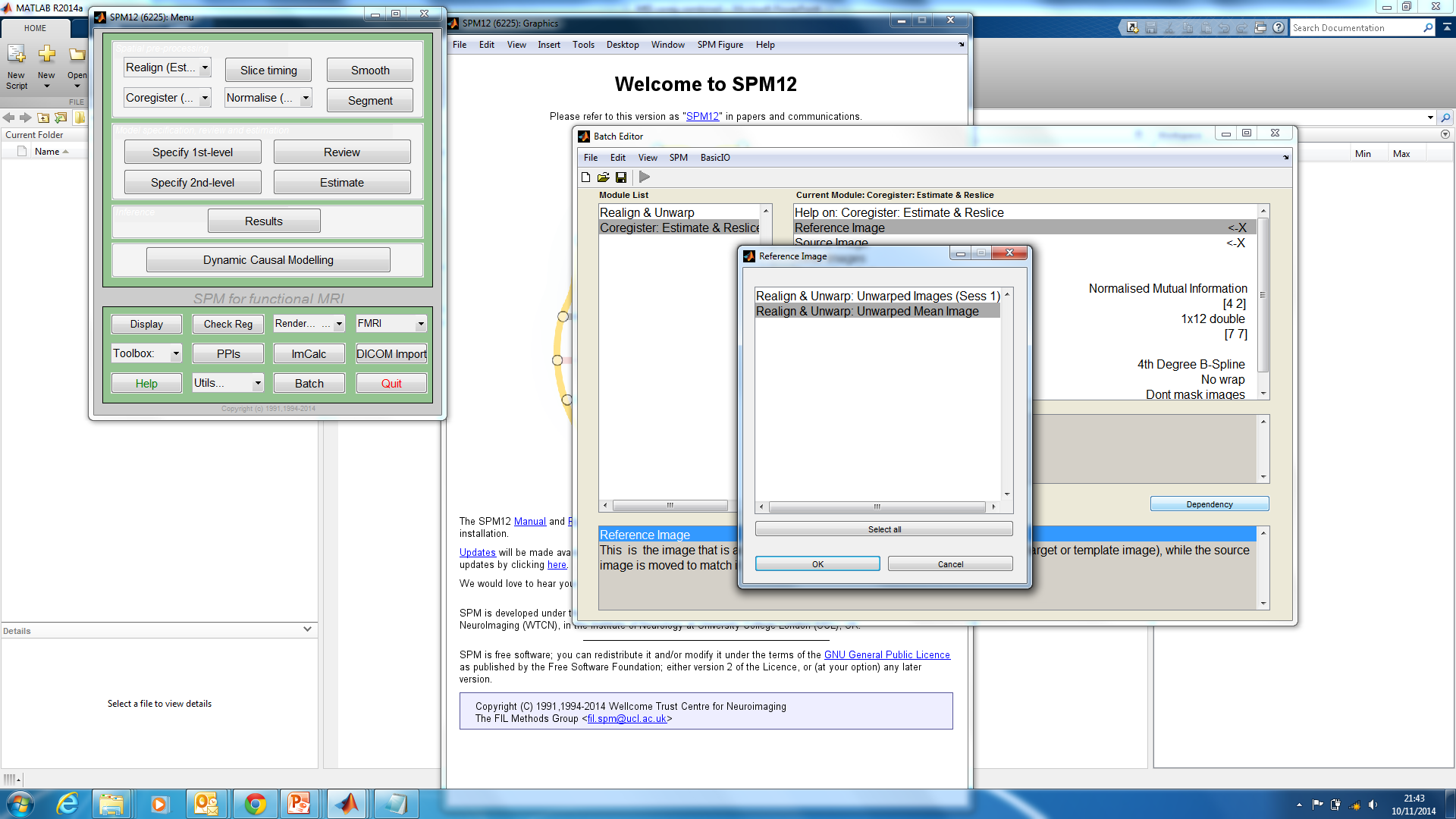 Reference image- (mean functional DEP image) that is assumed to remain stationary while source is moved to match it. 
Source- structural MRI 
-----------------------------Unless stated use defaults--------------------------
SPM- Coregistration Output
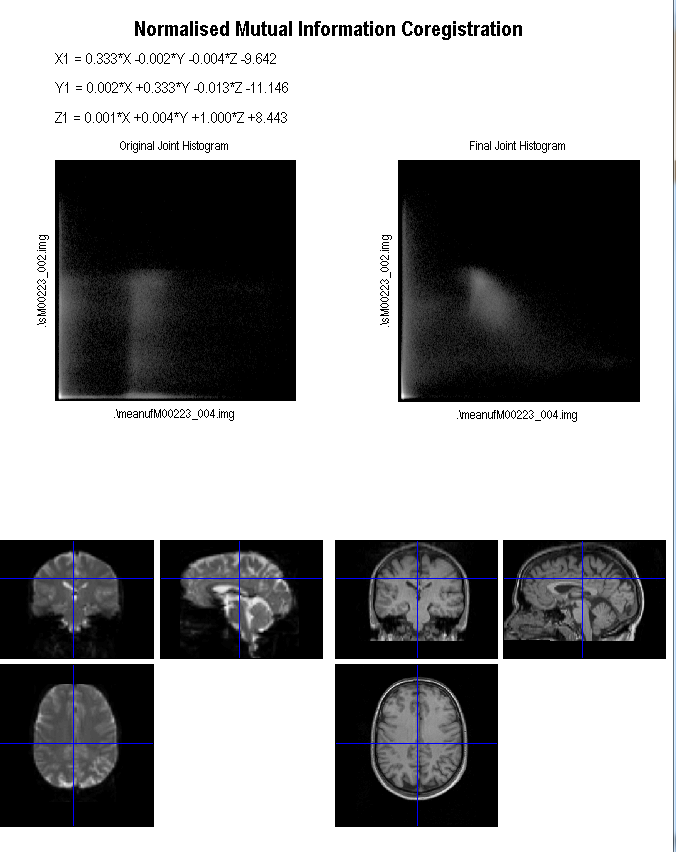 Very important to check your images- it automatically loads these up for you!
Data- use your structural image.

If using multiple inputs (e.g. T1 and PD weighted image) then ensure all are entered in in the same order.

Tissue 1=GM
Tissue 2=WM
Tissue 3=CSF

Save Bias Corrected.

TBC next slide
SPM- Segment 1
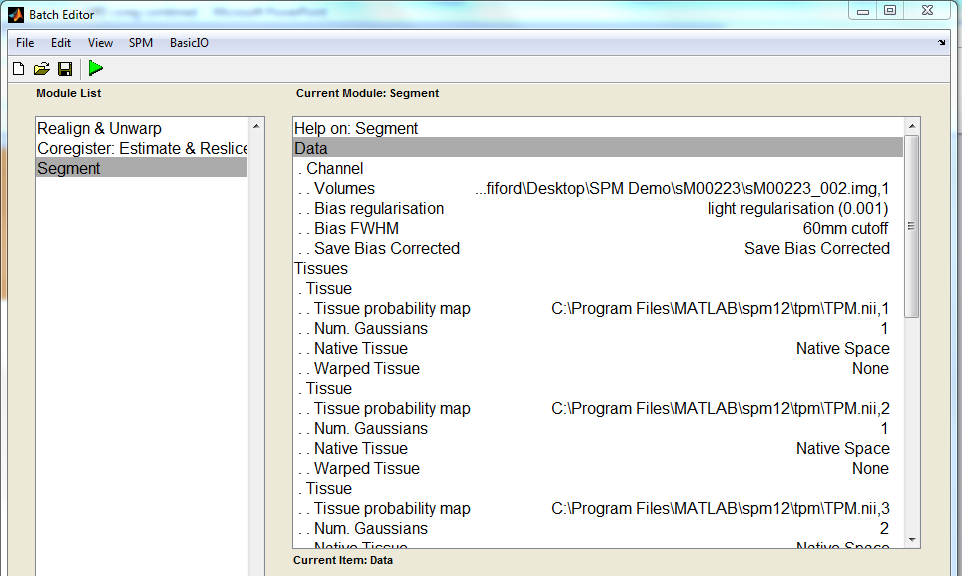 SPM- Segment 2
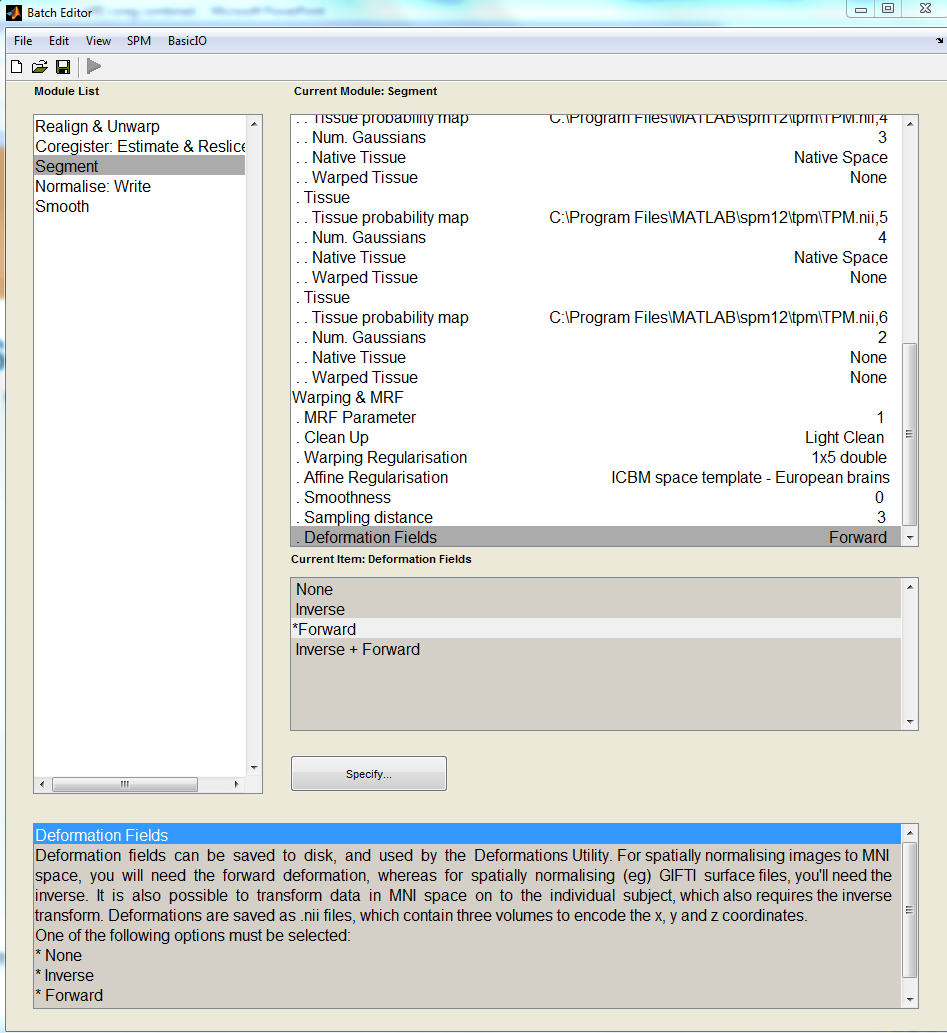 Scroll down

Data- Forward deformation fields needed for MNI normalisation
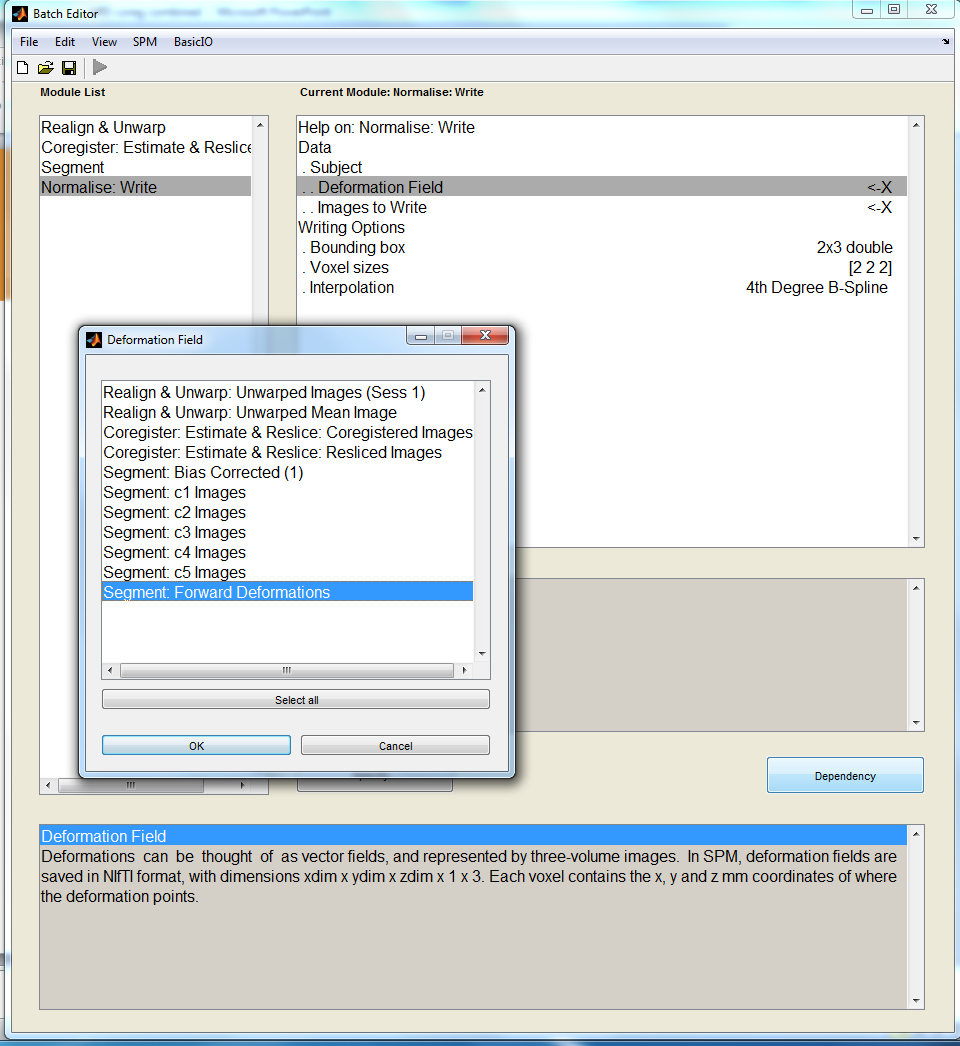 SPM
Use these forward deformations during the normalisation process.

Images to write= co-registered functionals
SPM
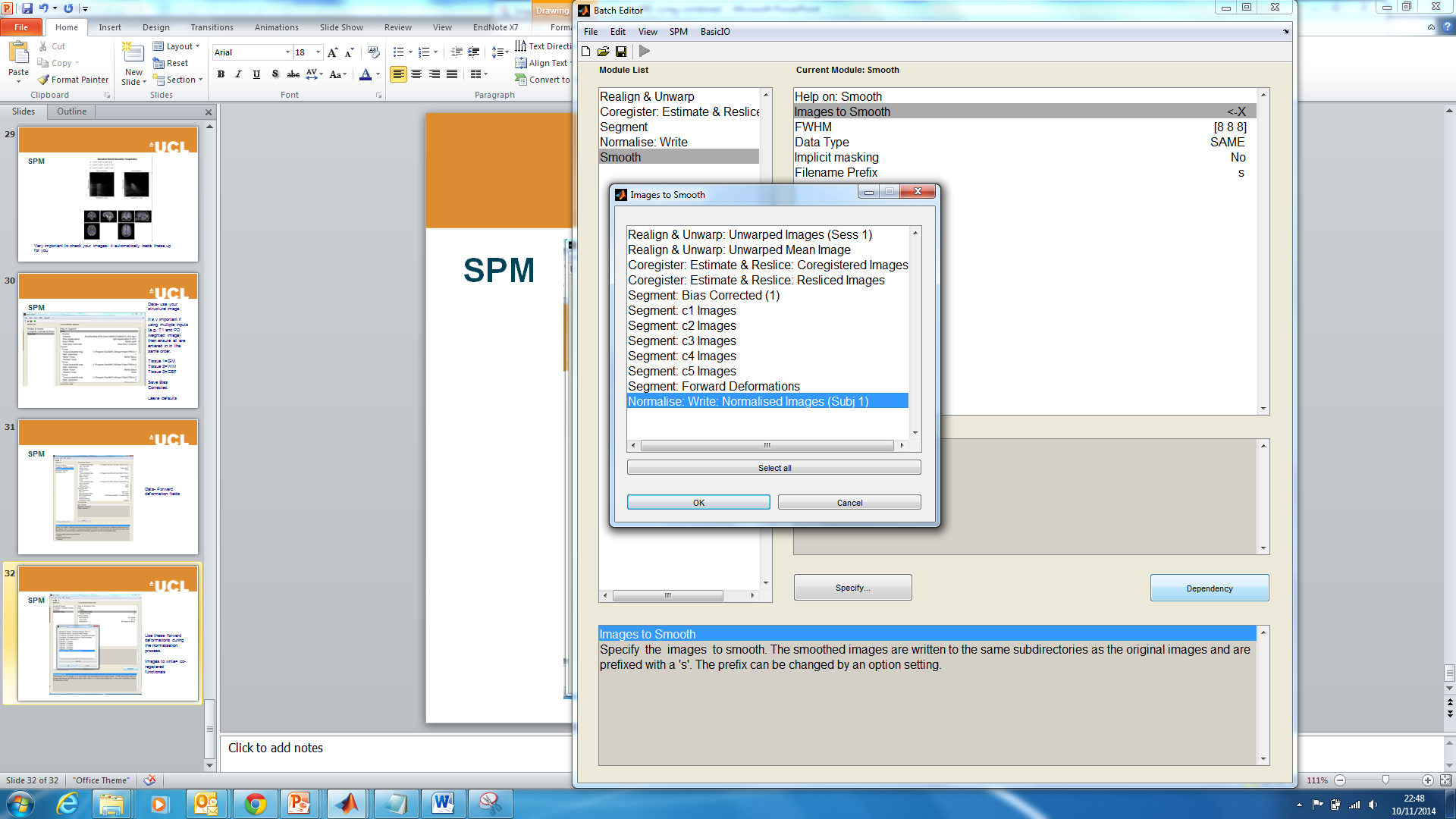 Smooth your normalised images

Choose your kernel width here
ReferencesTPMGed’s LectureSPM HomepageMfd Resources 2013
THANK YOU Gabriel
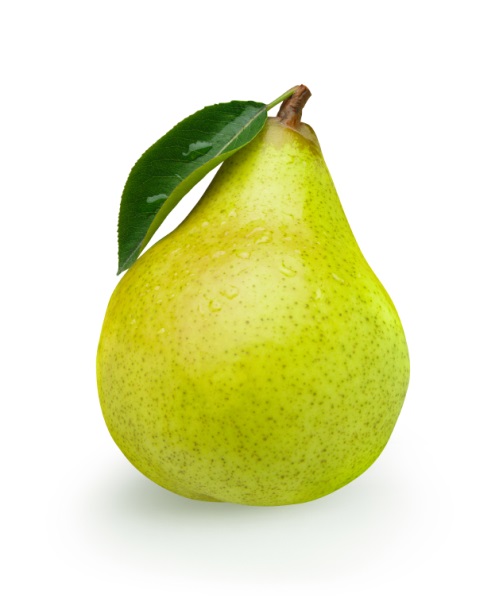